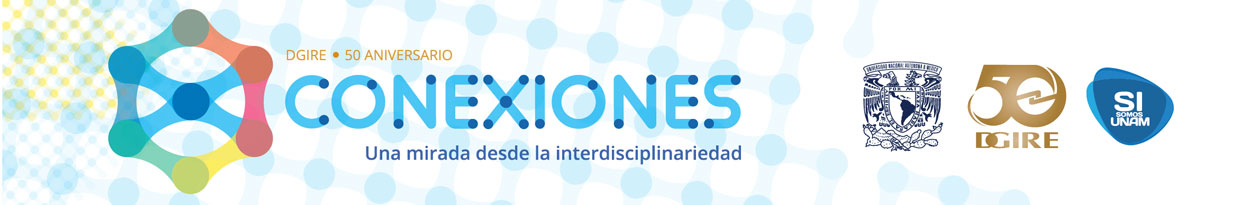 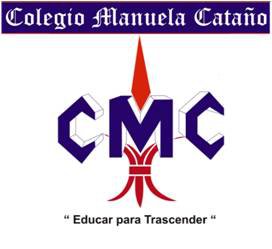 Equipo No. 2

Grado: 5° grupo 5020.
Integrantes del equipo:
MARIANA ABRIL ESPINOSA ISHIWARA. EDUCACIÓN PARA LA SALUD.

ELIZABETH CORRALES ROSAS . EDUCACIÓN FÍSICA.

DOLORES NAVARRO HERRERA. QUÍMICA III
Ciclo escolar 2019 - 2020
Fechas programadas

Inicio: septiembre 2019
Término: Diciembre 2019
FÁRMACOS Y EL DEPORTE
Introducción o justificación
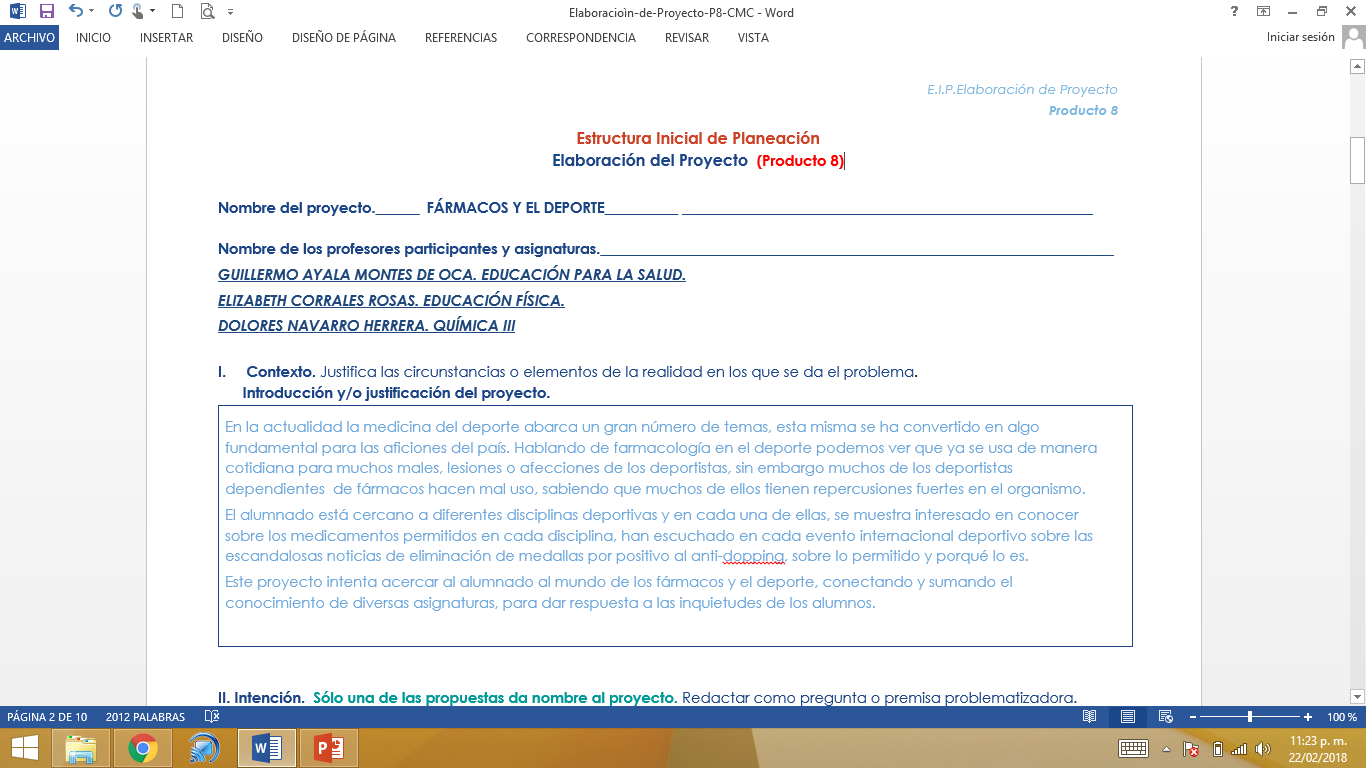 Descripción del proyecto
Objetivo general del proyecto
Que el alumno investigue acerca de los tipos de fármacos utilizados durante el entrenamiento, competencia y después de la misma, reflexionando sobre el impacto de su uso.
Objetivos o propósitos a alcanzar, en cada asignatura involucrada
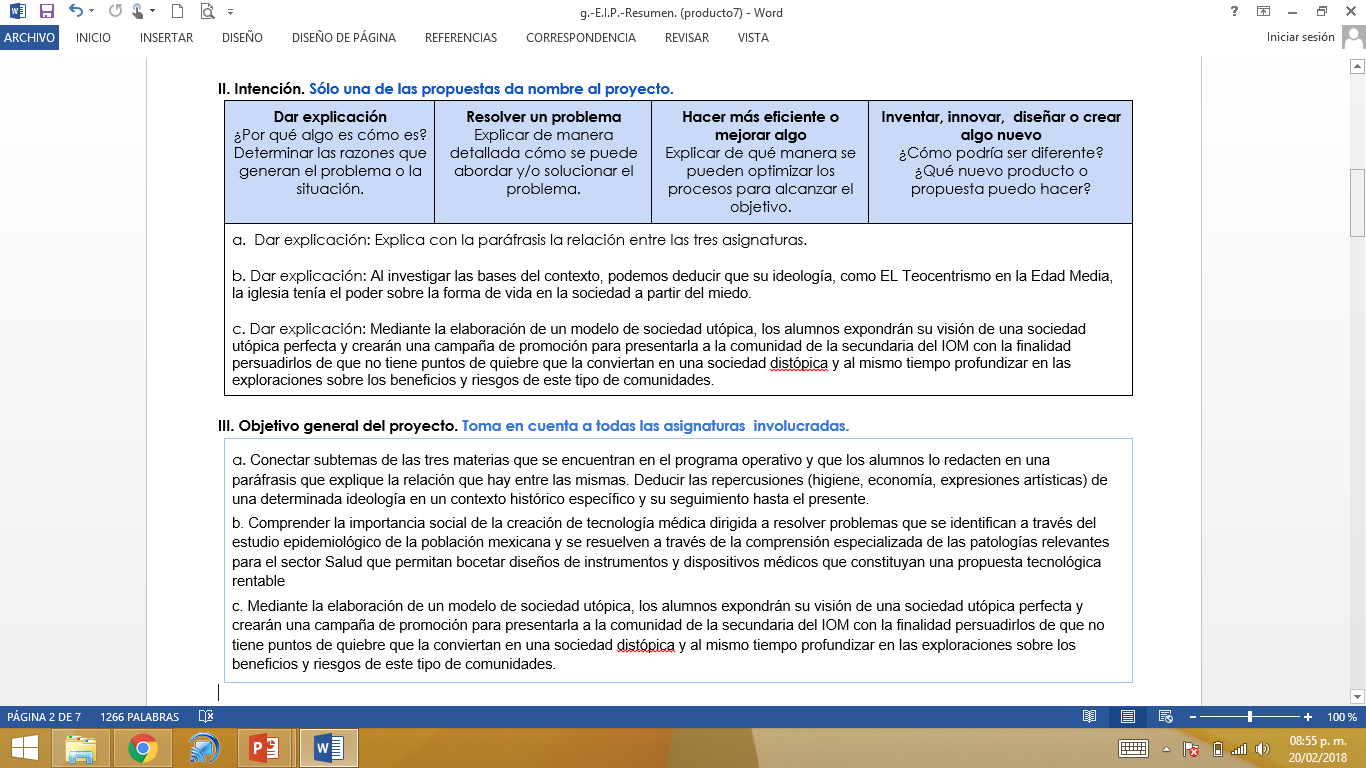 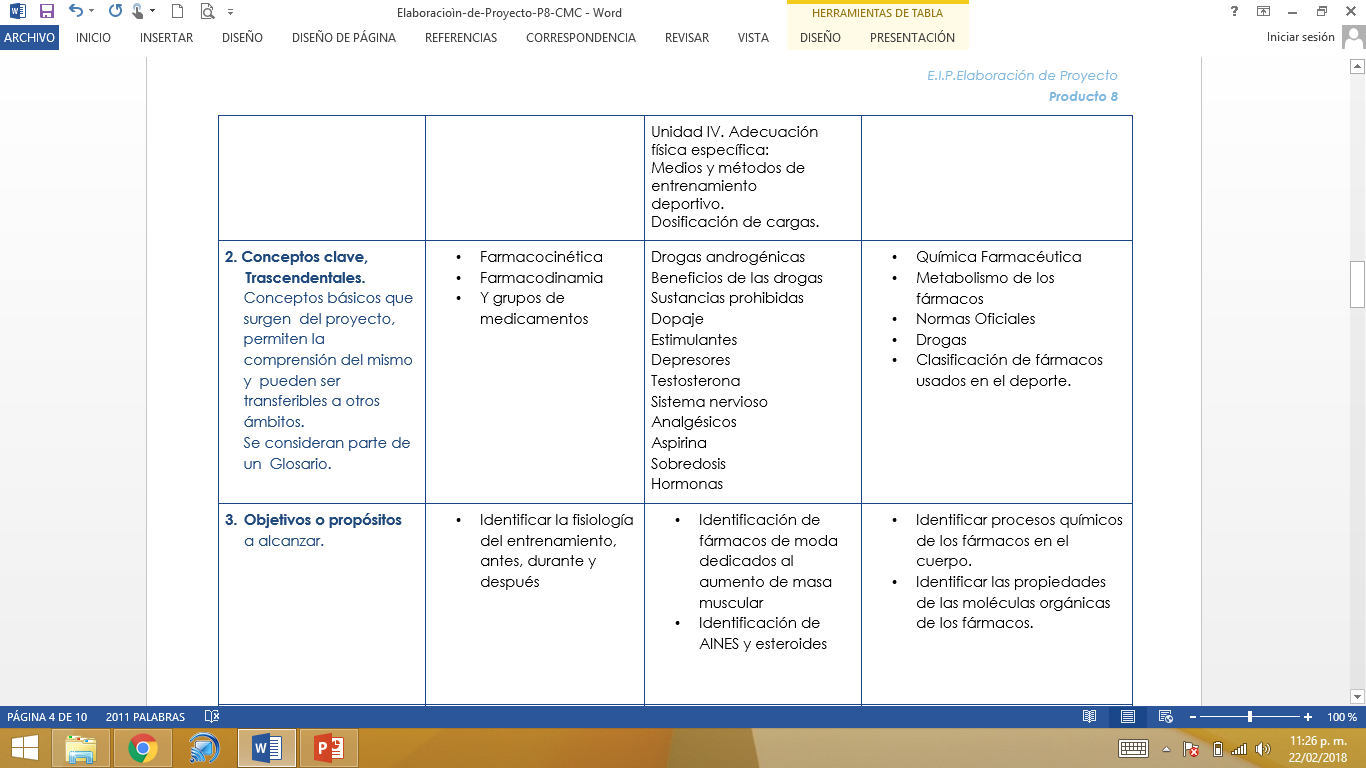 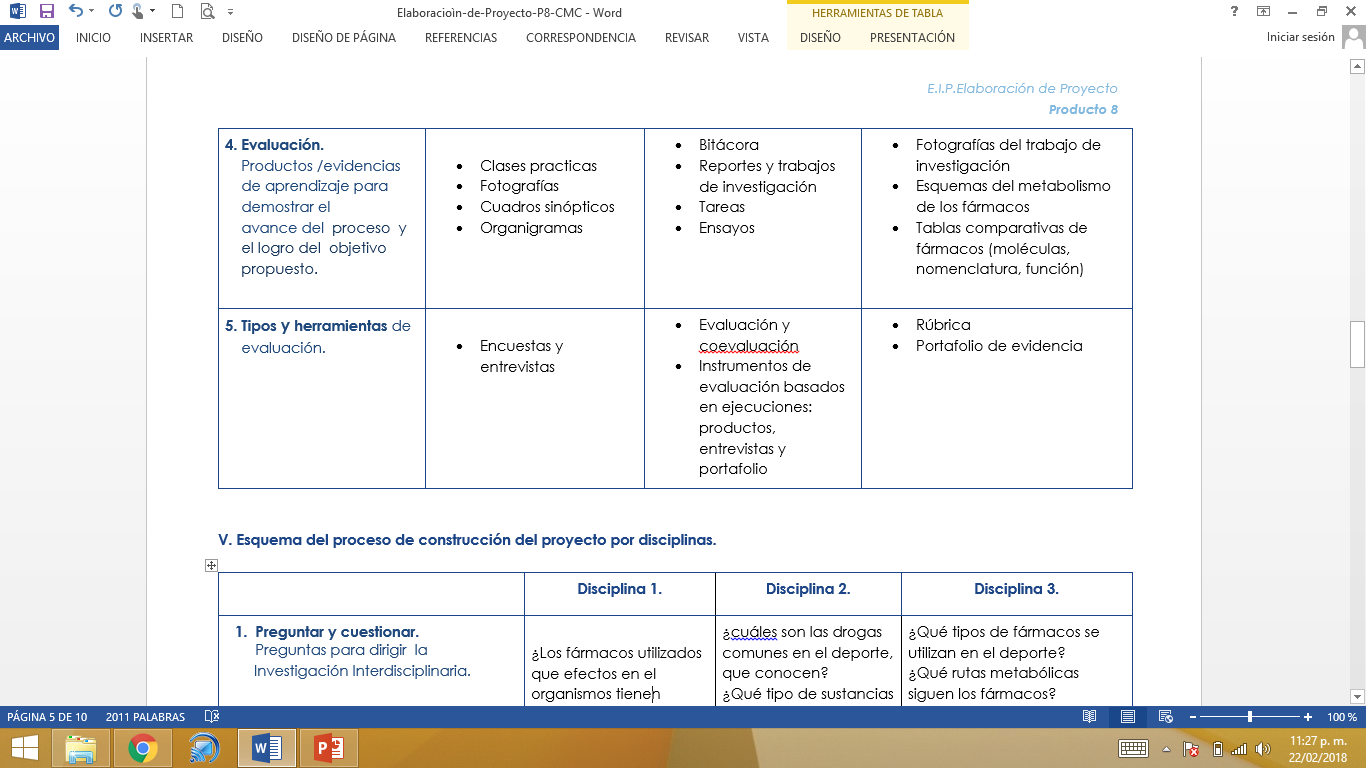 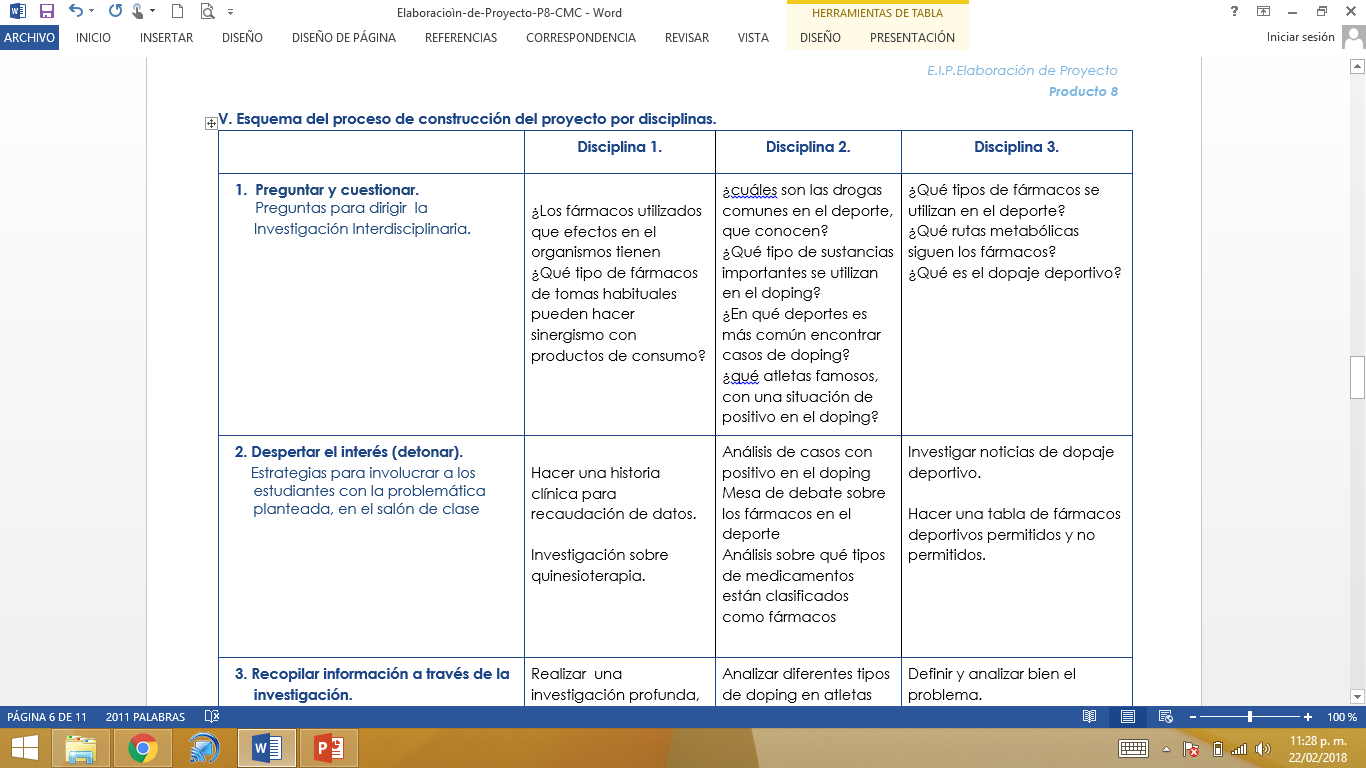 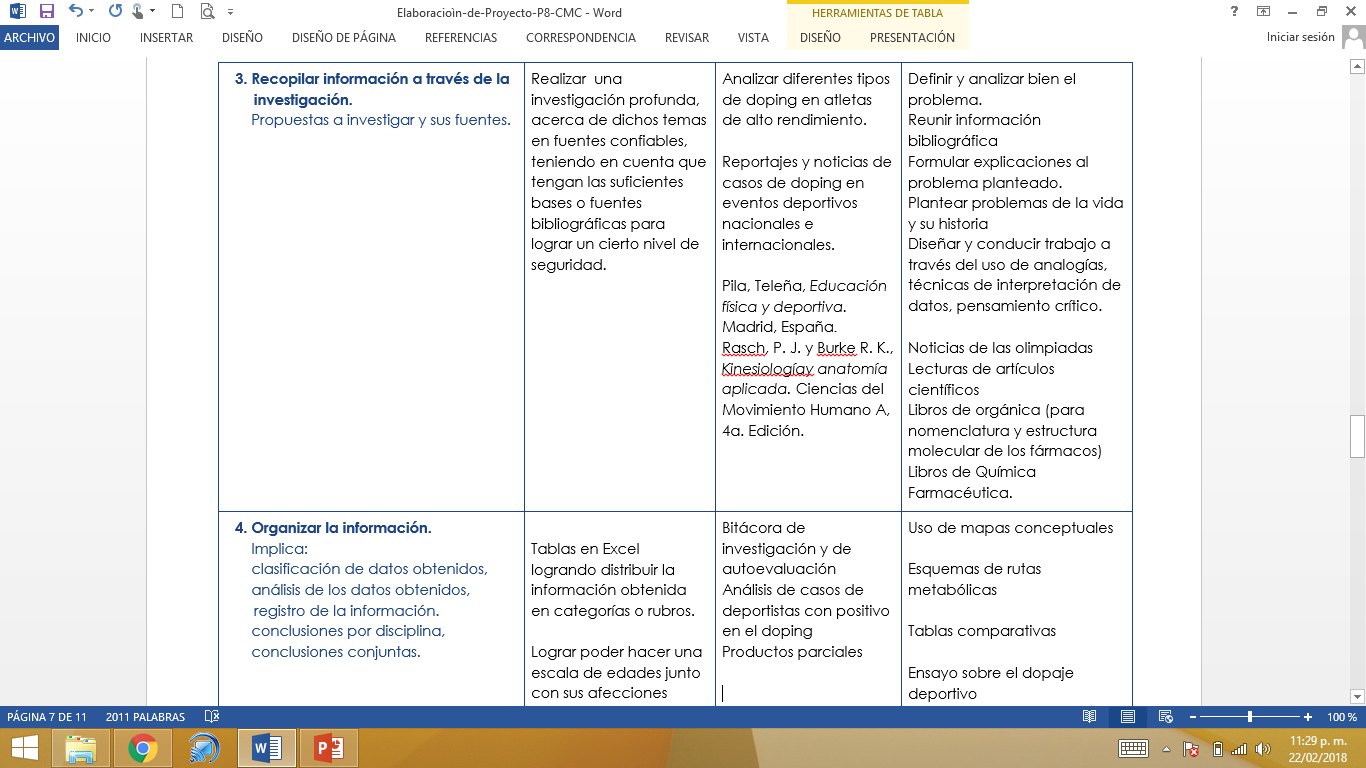 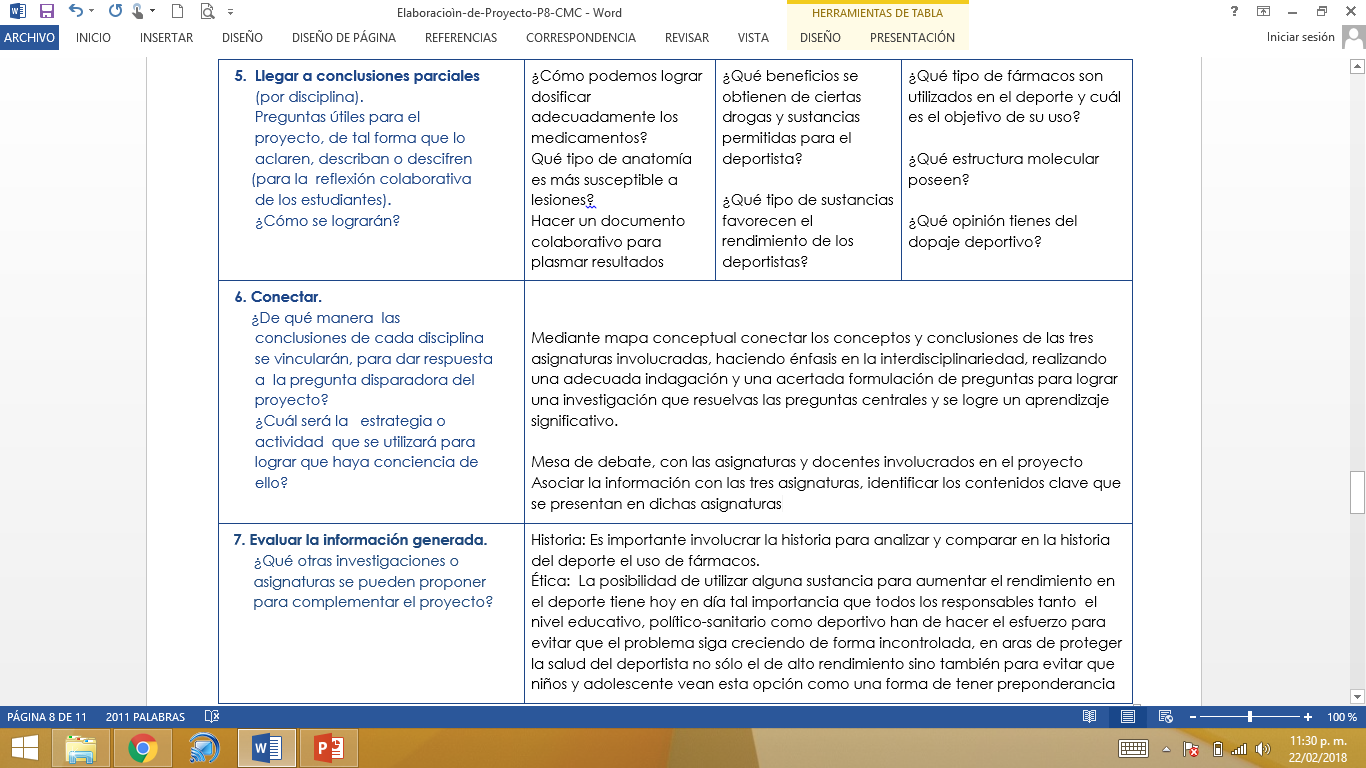